ТЕОРІЯ ТЕКСТУ І ПРАКТИКА ТЕКСТОТВОРЕННЯ
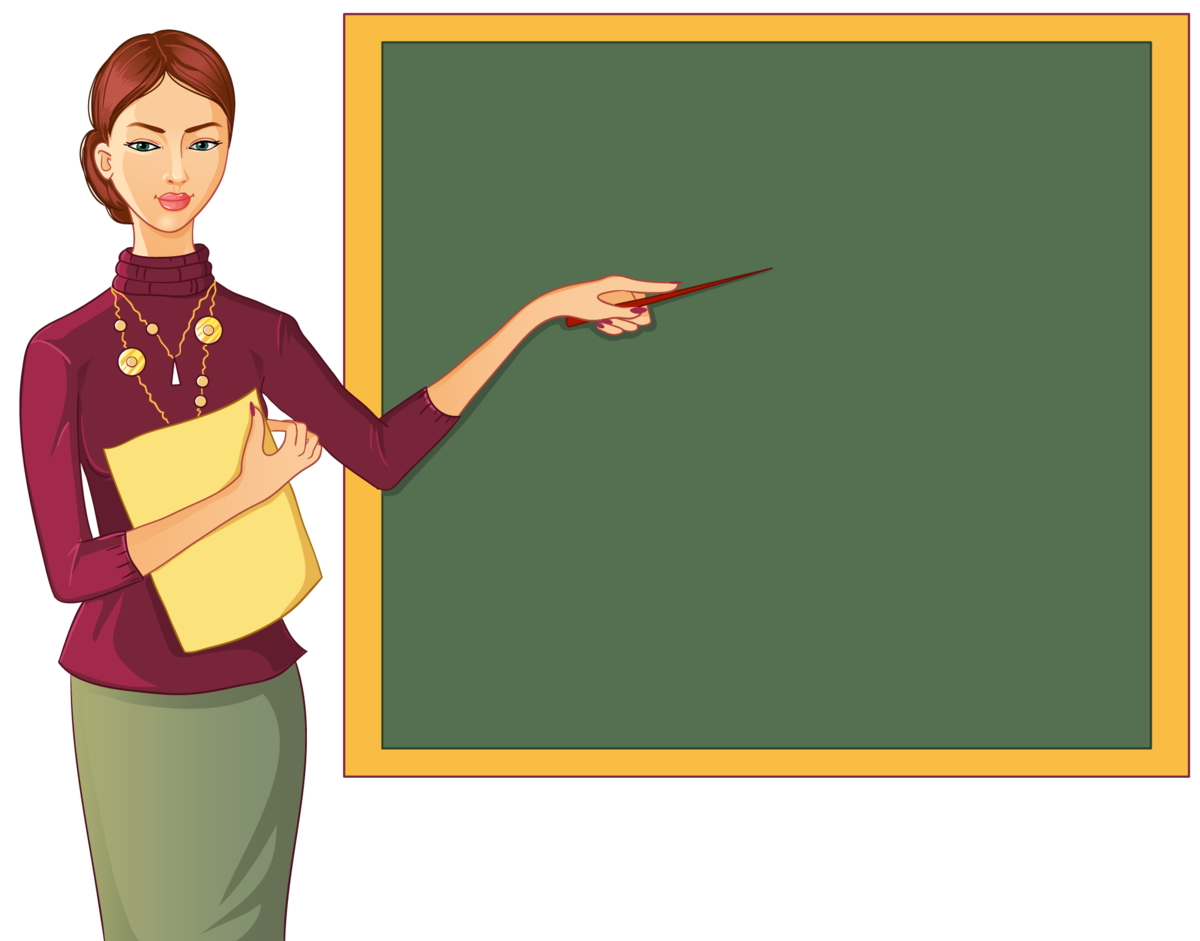 Презентація навчальної дисципліни
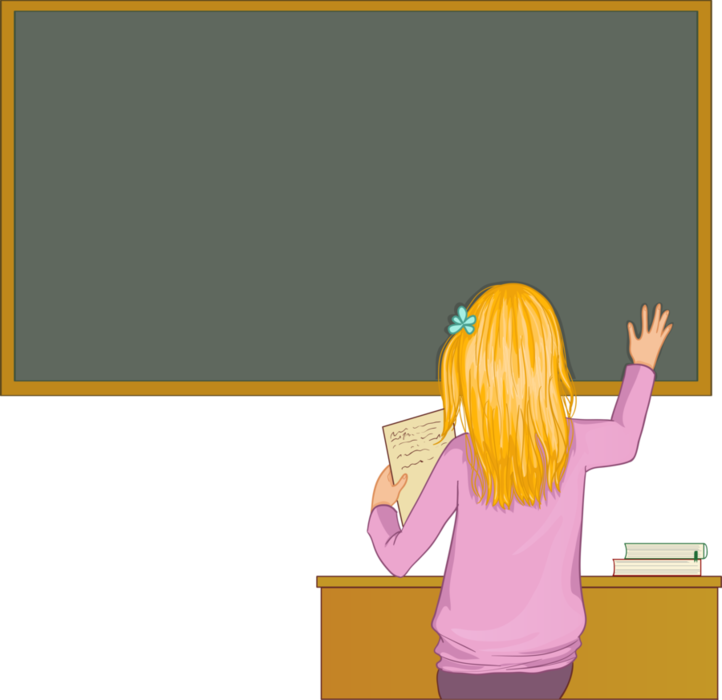 ВИКЛАДАЧ – КАНДИДАТ ФІЛОЛОГІЧНИХ НАУК, ДОЦЕНТ КАФЕДРИ    УКРАЇНСЬКОЇ МОВИ СТОВБУР ЛЮБОВ МИКОЛАЇВНА
Мета викладання навчальної дисципліни «Теорія тексту і практика текстотворення» – допомогти студентам практично осмислити теоретичні питання, що розкривають онтологічні особливості тексту, ознайомити їх зі специфікою, прийомами і технікою лінгвістичного аналізу (на відміну від літературознавчого) і на цій основі виробити міцні практичні навички лінгвістичного аналізу мовних елементів усіх рівнів і тексту загалом; на основі комплексного аналізу конкретних текстів виявити систему естетичних співфункцій усіх мовних одиниць і їхніх категорій, що беруть участь у створенні образів у певному тексті як дискурсі; навчити самостійно створювати тексти різностилістичної маркованості.
Згідно з вимогами освітньо-професійної програми, студенти повинні досягти таких результатів навчання (компетентностей): глибинно осмислювати й трактувати зміст і форму (зовнішню та внутрішню) тексту, що зумовлюється розглядом мовних явищ різних рівнів, їхніх зв’язків з позавербальною дійсністю. Лінгвістичний аналіз тексту розвиває креативне мислення, забезпечує сприйняття мовцями не тільки поверхового інформаційного пласту тексту, а й прихованого, що є дуже важливим при осмисленні художнього твору як креативної реакції на картину світу.
У разі успішного завершення курсу студент зможе:
-	проникати в суть твору, виявляти в словесному тексті причини і фактори його ідейно-естетичного, виховного, емоційного впливу ;
-	досліджувати на основі комплексного лінгвістичного аналізу систему естетичних співфункцій усіх мовних одиниць і їхніх категорій, що беруть участь у створенні образів тексту;  
-	застосовувати методику цілісного і часткового аналізу тексту; 
-	 бачити й аналізувати реалізовані функційні можливості мовних одиниць різних рівнів на певних етапах сприймання твору (акустично-візуальному, уявно поняттєвому, змістово-сюжетному, образно естетичному);
-	здійснювати процес текстотворення відповідно до ситуативних чи професійних настанов;
-	правильно визначати типи текстів з погляду лінгвістичних критеріїв їх розрізнення; застосовувати різноманітні мовознавчі методи аналізу тексту; 
-	находити, виділяти, аналізувати кожний мовний рівень, сконденсований у тексті: графемний, фонетичний, морфемний, словотвірний, лексичний, фразеологічний, морфологічний, синтаксичний, стилістичний, метричний (якщо є).
Міждисциплінарні зв’язки. Сучасна українська мова (розділи: лексикологія, фразеологія, словотвір, морфологія,  синтаксис), вступ до мовознавства, українська література, риторика, герменевтика, стилістика і культура мовлення, поетика, семіотика, інформатика, етика, філософія.
ОСНОВНІ НАВЧАЛЬНІ РЕСУРСИ
Презентації лекцій, плани практичних занять, методичні рекомендації до виконання вправ і розборів, розміщені на платформі СЕЗН Moodle: https://moodle.znu.edu.ua/course/view.php?id=4667
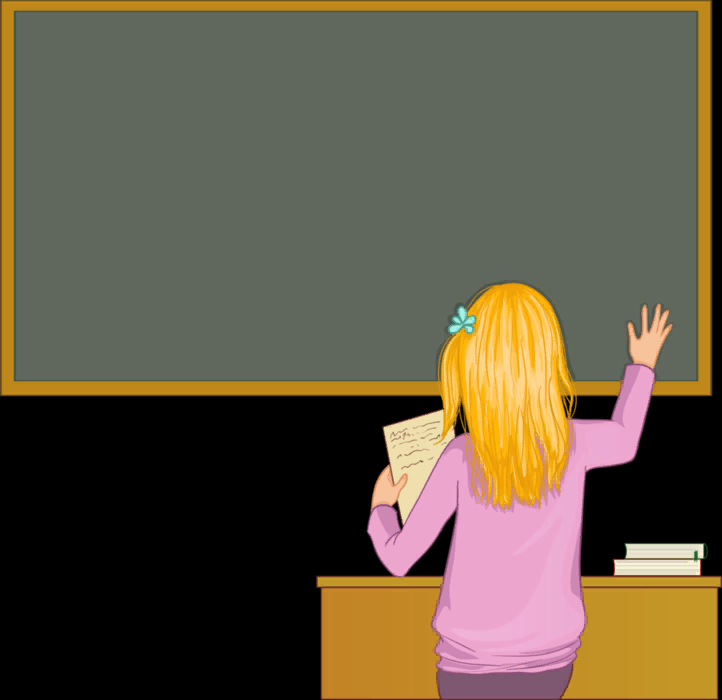 о
До зустрічі в аудиторії!